Dynamics of Domestic Abuse
Tess Meuer – Justice Systems Director 
Adrienne Roach – Policy and Systems Analyst
End Domestic Abuse Wisconsin
Thursday, May 17, 2018
Sheraton Hotel: Madison, WI 
1-2:30pm: Presentation/Activities
2:30pm: BREAK
2:45-3:30pm: Presentation/Activity
First Exercise – Five Questions
1. Have you ever been in an intimate relationship with someone you trusted — a friend, family member, partner, spouse — and that person betrayed you?
2. Did you forgive that person?
3. Have you ever stayed in a relationship for a longer period of time than in hindsight you realized was good for you?
4. Imagine someone with a well-known history of violence is holding you hostage.  You have a small window of opportunity to escape.  However, your abductor has informed you that if you try to escape, there is a 99% chance you will be caught and severely punished, if not killed, for making this attempt. If you do manage to escape, there is a 75% chance you will be stalked, hunted down, recaptured and killed because you did escape.  Are you going to try to escape, knowing it will likely lead to serious injury if not death?
5. Now imagine a woman you love in the same situation — a friend, mother, sister, cousin —she manages to call you and asks you if she should try to escape.  Are you going to tell her to try to escape?
Definition of Domestic Abuse WI State Statute – 968.075
Any of the following engaged in by an adult person against his or her spouse or former spouse, against an adult with whom the person resides or formerly resided or against an adult with whom the person has a child in common: 
Intentional infliction of physical pain, physical injury or illness. 
Intentional impairment of physical condition.
A violation of s. 940.255 (1), (2), or (3).
A physical act that may cause the other person reasonably to fear imminent engagement in the conduct described under 1, 2 or 3.
More legal definitions-813.12(1)(am)
"Domestic abuse" means any of the following engaged in by an adult family member or adult household member against another adult family member or adult household member, by an adult caregiver against an adult who is under the caregiver's care, by an adult against his or her adult former spouse, by an adult against an adult with whom the individual has or had a dating relationship, or by an adult against an adult with whom the person has a child in common: 
1. Intentional infliction of physical pain, physical injury or illness. 
2. Intentional impairment of physical condition. 
3. A violation of s. 940.225 (1), (2) or (3). [Sexual Assault]
4. A violation of s. 940.32.    [Stalking]
5. A violation of s. 943.01, involving property that belongs to the individual. [Damage to Property]
6. A threat to engage in the conduct under 1-5.
What is Domestic Abuse?
Suggested Definition: Domestic abuse is a pattern of coercive tactics that are used to gain and maintain power and control in an ongoing, familiar relationship. 

Broader than Statute – Why?
Domestic Abuse is NOT…
Mutual Abuse
Committed by individuals with brain injuries or dementia
Violence without the power and control dynamics or pattern
A loss of control
Response to DV
What is the most common question/response people have when people talk about a person experiencing domestic abuse?
Why Doesn’t She Just Leave?
Comings and Goings Exercise
Source: Domestic Abuse Intervention Project  Duluth, MN
What does a batterer believe?
Exercise – Need 2 volunteers
The Abusive Mentality
Controlling
Feels entitled
Twist things into their opposites
Disrespects partner and feels superior
Confuses love and abuse

Adapted from Lundy Bancroft, Why Does He Do That?
The Abusive Mentality – Part 2
Manipulative
Strives to have a good public image
Feels justified
Denies and minimizes behavior
Is possessive

Adapted from Lundy Bancroft, Why Does He Do That?
ENTITLEMENT
Ownership

Control

Fear
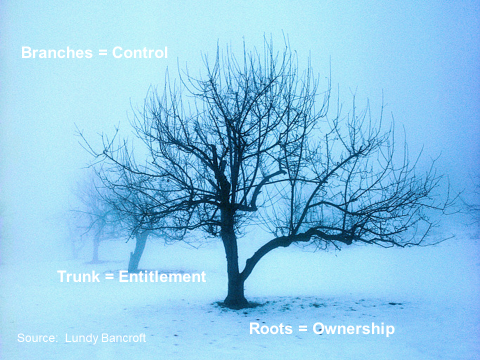 “An abuser’s behavior is primarily conscious – he acts deliberately rather than by accident or by losing control of himself – but the underlying thinking that drives his behavior is largely not conscious.” 
– Lundy Bancroft, Why Does He Do That? (2002)
Myths About Domestic Violence
Conflict and discord are a normal post of any relationship. Sometimes a person just loses control. 
Battered women could leave the relationship if they wanted
Men and women are equally violent towards each other
15 MINUTE BREAK
Serving DV Survivors: Who is Affected?
Anyone can become a victim of domestic violence – though victims are primarily female
Abusers are: spouses, partners, adult children, other family members, and caregivers
NOTE – Relationship between a trafficking survivor and their trafficker can resemble these relationships. 
Intimate partners can be of the opposite of same sex.
Serving DV SurvivorsVAWA and FVPSA Compliance
Like HUD requirements, DV programs must comply with federal rules 
FVPSA – Programs shall not disclose any personally identifying information collected in connection with services requested (included services utilized and denied. 
Programs must not reveal any personally identifying information without informed, written, reasonably time-limited consent by the person about whom information is sought.
Serving DV SurvivorsVAWA and FVPSA Compliance
VAWA – Programs may not disclose, reveal or release personally identifying information. (Permitted when the victim provides written, informed and reasonably time-limited consent to the release of information.) 
Personally identifying information includes an individual’s name, address, contact info, SSN, race, birth date, number of children in the family, etc.
Serving DV SurvivorsConfidentiality
Confidentiality Exercise
Serving DV Survivors Red Flags
Behavioral Signs
Partner is always hanging around the other, does not want to leave their partner alone or make him/her account for their time. 
Reluctance of woman/man to speak in front of partner
Intense irrational jealousy expressed by partner or reported by woman/man
Change is affect or involvement of woman/man
Serving DV Survivors Red Flags
Medical
Chronic Pain
Physical symptoms related to stress
Injuries inconsistent with stated mechanism
Bruises at various stages of healing
Clothing worn that’s inconsistent with weather
Significant change in appearance
Serving DV Survivors Trauma
Trauma is overwhelming – physically, cognitively and emotionally

Affects all aspects of a person’s life
Serving DV Survivors Trauma Responses
Trauma responses vary widely and can include: 
Low self-esteem
Self-destructive behavior
Relationship problems
Psychological problems such as depression or anxiety disorders and Post Traumatic Stress Disorder (PTSD)
Serving DV Survivors Trauma Responses
Trauma responses vary widely and can include: 
Physical complaints: Chronic pain, fatigue, stomach pains, respiratory problems, headaches, muscle cramps of aches, low back pain or cardiovascular problems.
Psychosomatic complaints
Self-medication through drug or alcohol use
Victims may seem disconnected from their lives
Serving Human Trafficking SurvivorsUnique Service Needs
“The intricacies of addressing a multilayered crime of human trafficking make it difficult to rely solely on…established services to meet the needs of victims of human trafficking in the state.” (Wisconsin Human Trafficking Protocol and Resource Manual – WI DOJ)
DV and Human Trafficking are similar, but not the same – Power and Control
One of the key differences – exploitation for profit
Serving Human Trafficking SurvivorsServices and Resources
Emergency needs met first – safety, food, shelter, health care , etc. 
Possible Long-term needs – employment training, education, legal assistance, health care, mental health care, transitional and permanent housing, AODA treatment, immigration services, etc. 
Limited resources and services specifically designed for human trafficking survivors.
QUESTIONS?
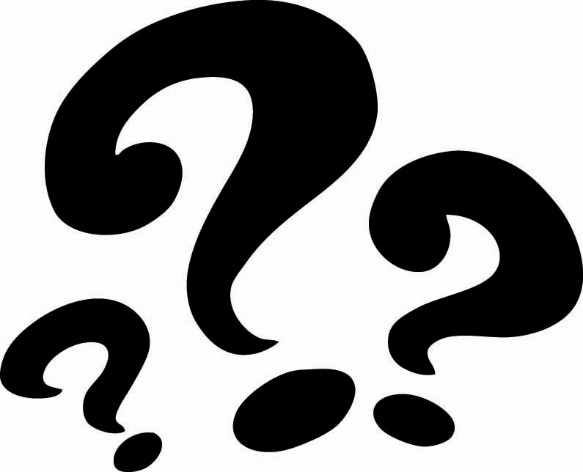 End Domestic Abuse Wisconsin: The Wisconsin Coalition Against Domestic Violencewww.endabusewi.org
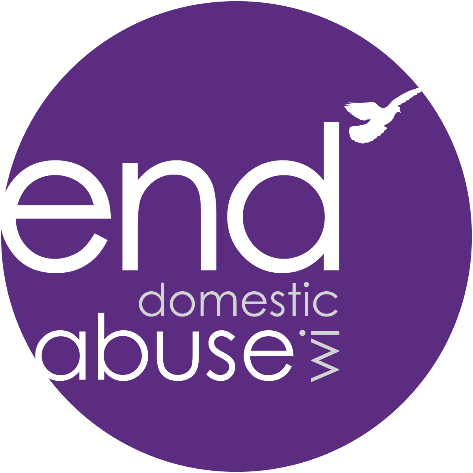 Tess Meuer
Justice Systems Director
tessm@endabusewi.org

Adrienne Roach
Policy and Systems Analyst
adrienner@endabusewi.org
608-237-3446
5/17/2018
End Domestic Abuse Wisconsin
31